Rapport d’activité

Jean-Yves Letessier
Le 22/11/2017 en partenariat avec l’Ecume des films
Le 29/11 en partenariat avec Amnesty International et la LDH
Sécurité et Liberté
Avec Daniel Losq.
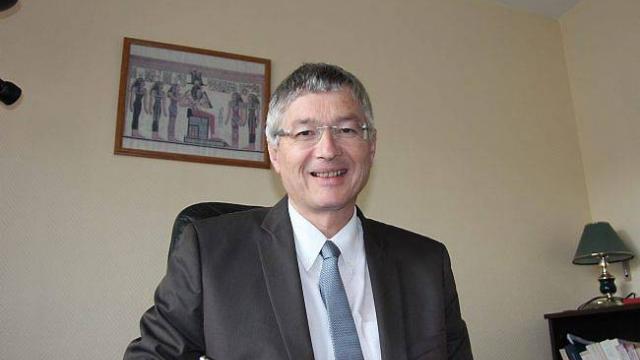 Le 24/01/201
Conférence de Marie-Claude Faÿs
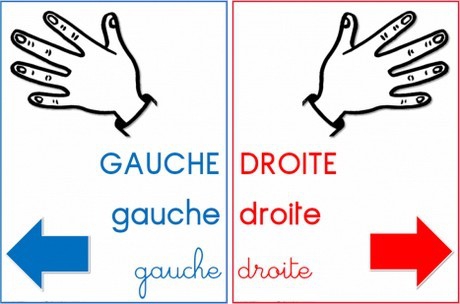 Le 18/04/2018, en partenariat avec Agneaux EnsembleLES COMMUNES NOUVELLES
A venir : le 30 mai en partenariat avec l’Ecume des films
A venir : le 6 juin en partenariat avec l’Ecume des films et La cantine du village
Des prises de position
Sur la vie associative locale

Sur les rythmes scolaires

Sur le conseil de développement
L’activité du Blog : 54 posts en 1 an, 18000 passages depuis sa création.